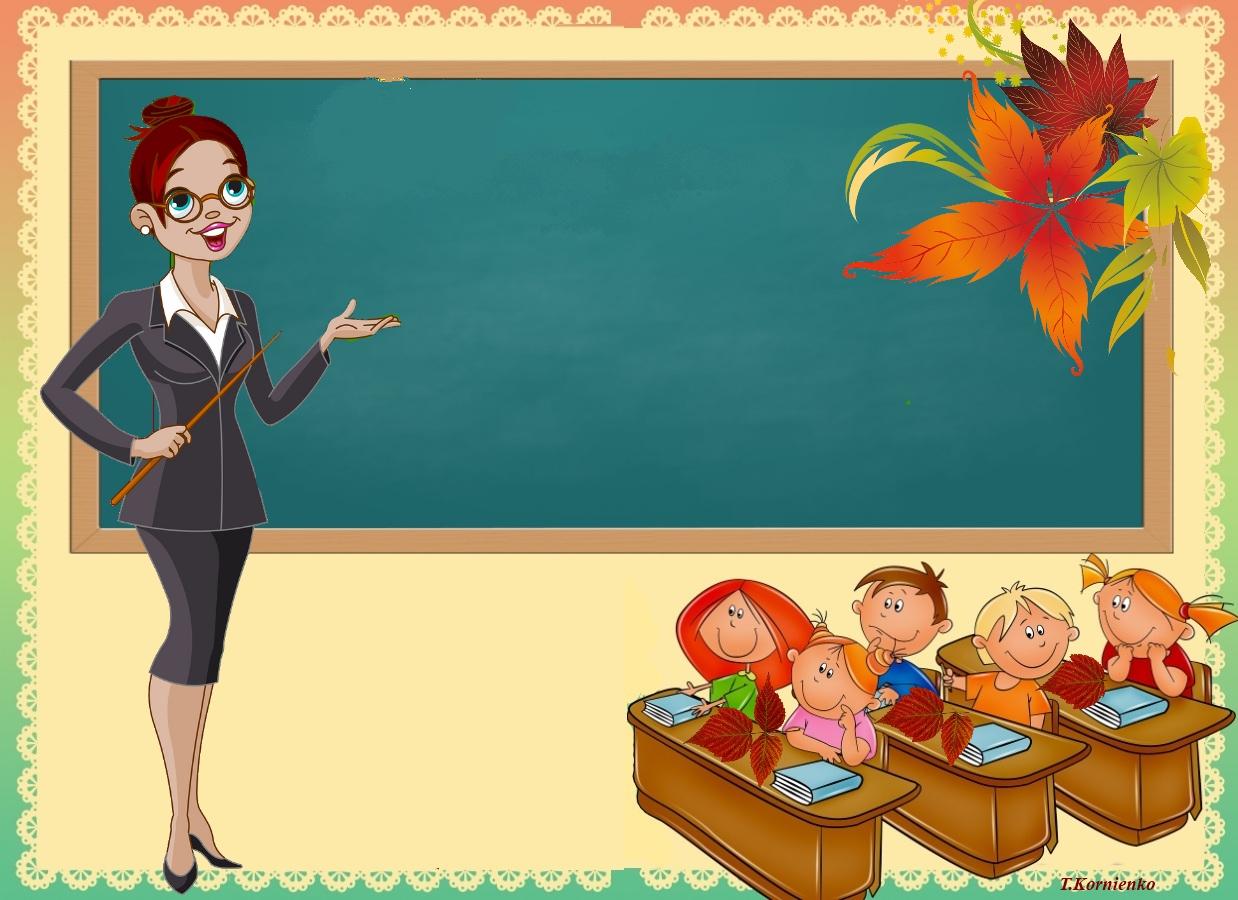 Русский язык 
1 класс
Прозвенел звонок,
Начинается урок,
Наши ушки на макушке,
               Глазки широко открыты.
               Слушаем, запоминаем,
               Ни минуты не теряем!
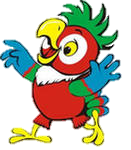 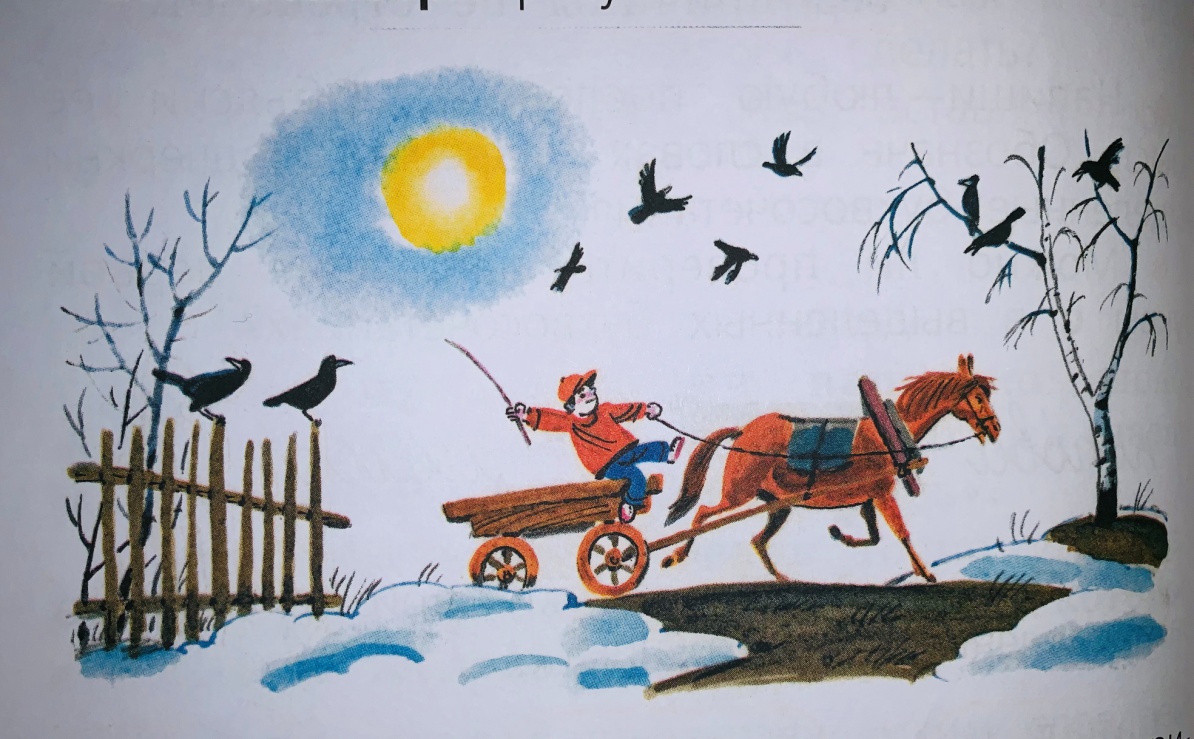 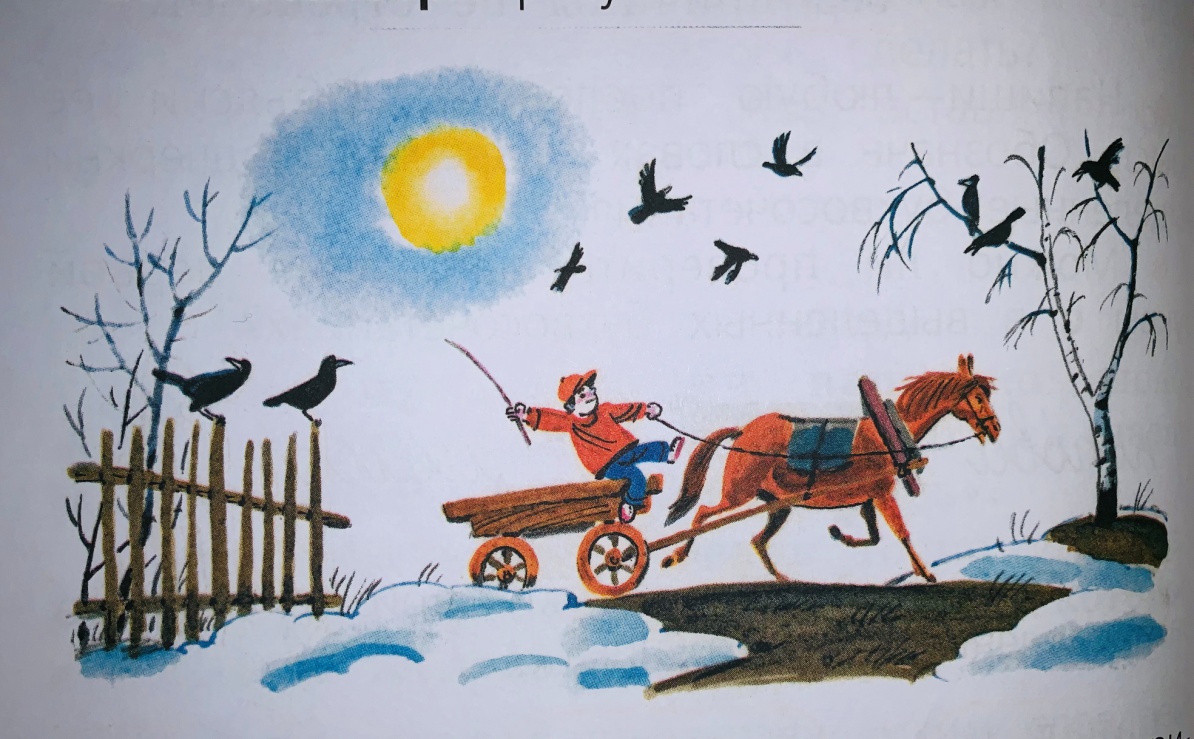 Тема урока:
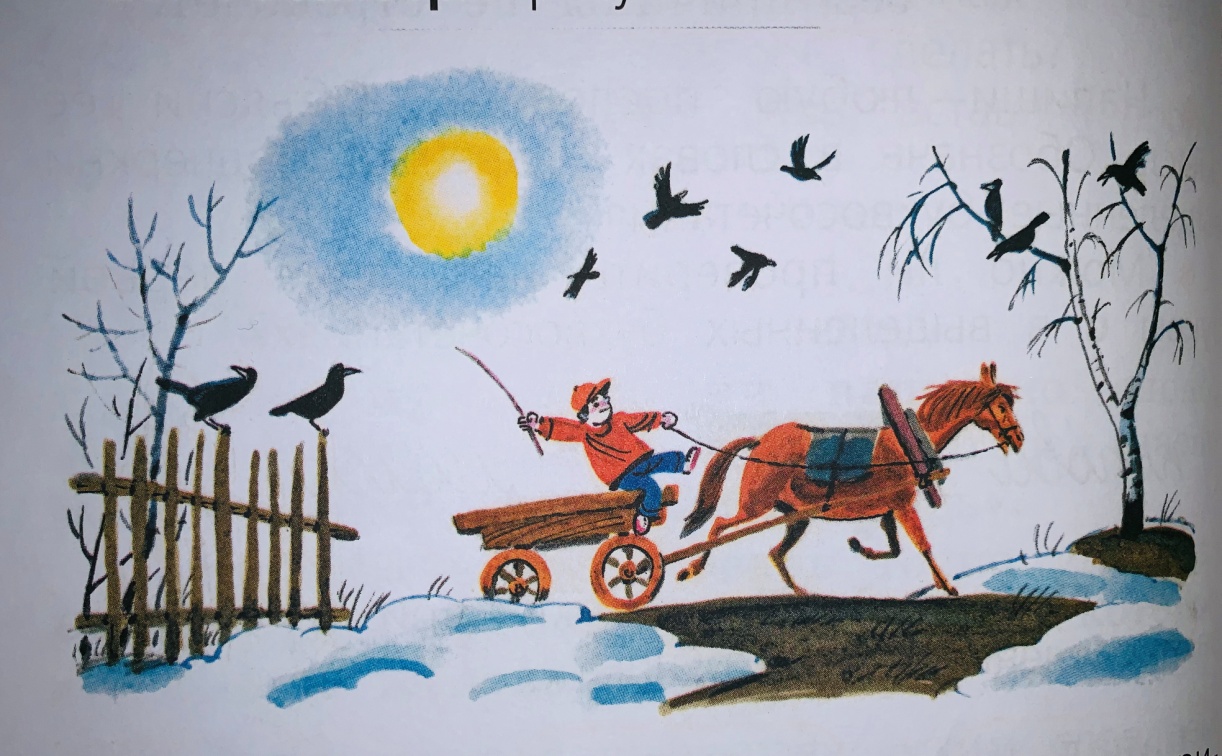 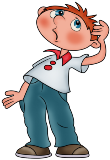 Какую работу можно выполнить по картинке ?
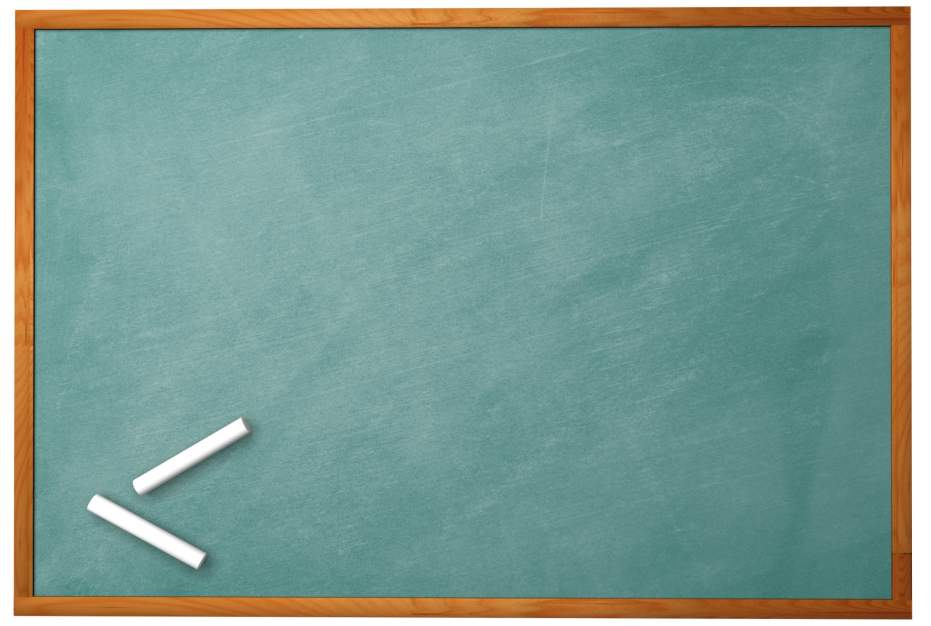 Тема урока:
Составление устного рассказа по рисунку и опорным словам.
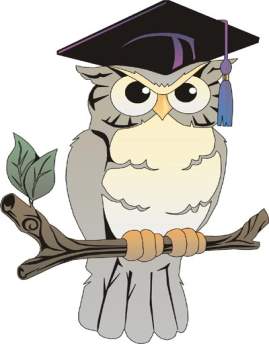 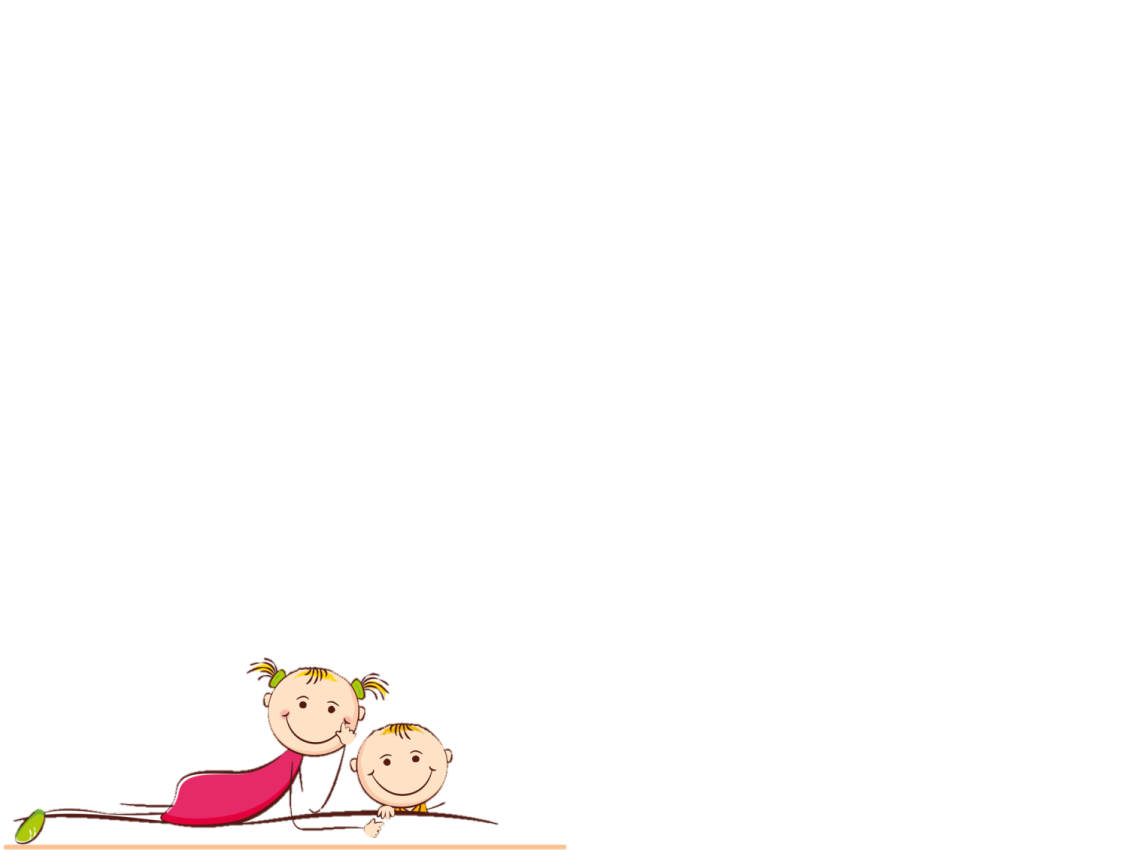 Что будем делать?
Продолжим  упражняться в определении безударного и ударного гласных звуков в слове;

 Продолжим учиться подбирать проверочные слова;

Будем учиться составлять предложения и текст по рисунку.
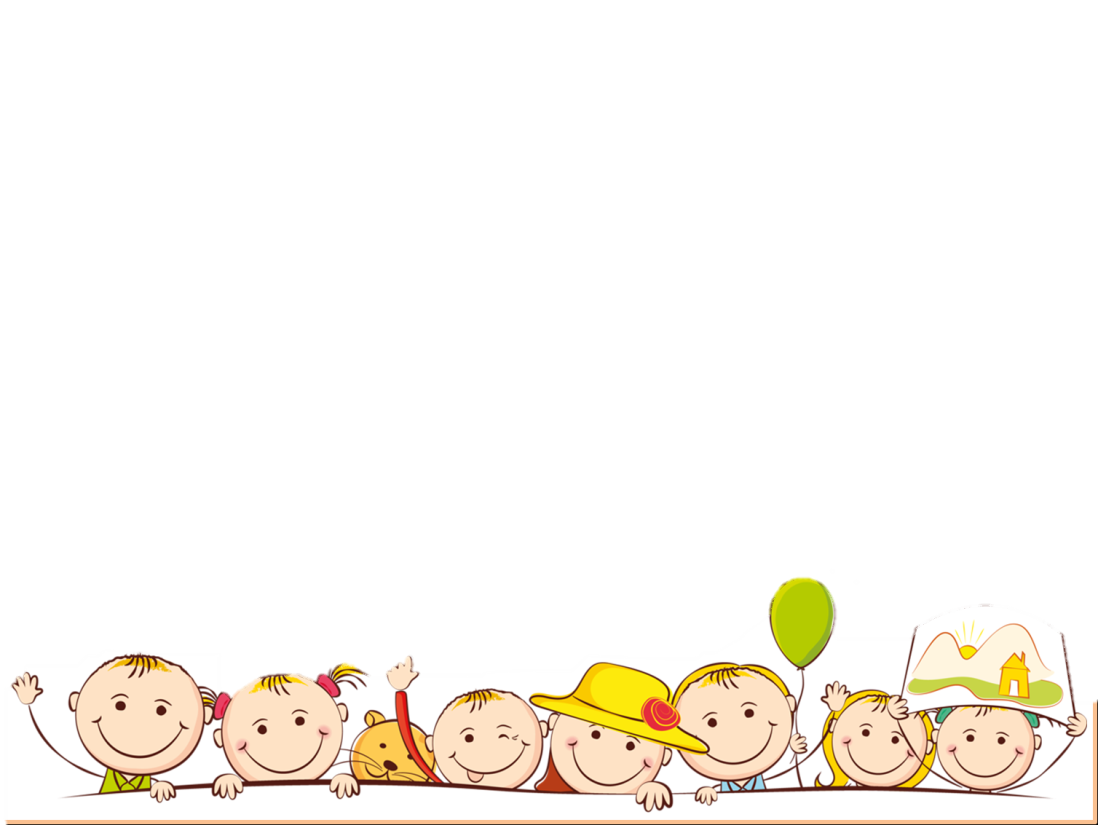 21.04.2020
5
27  апреля.
Классная  работа.
Сс  сас  Сдс  сес  Свс  сус  Смс
В  с..ду  р..сли  кр..сивые  розы.
а
о
а
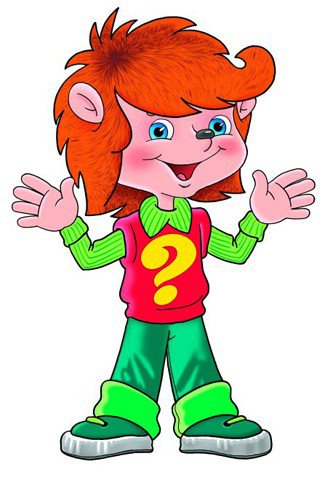 В словах обозначь ударение.
Объясните и подчеркните орфограммы.
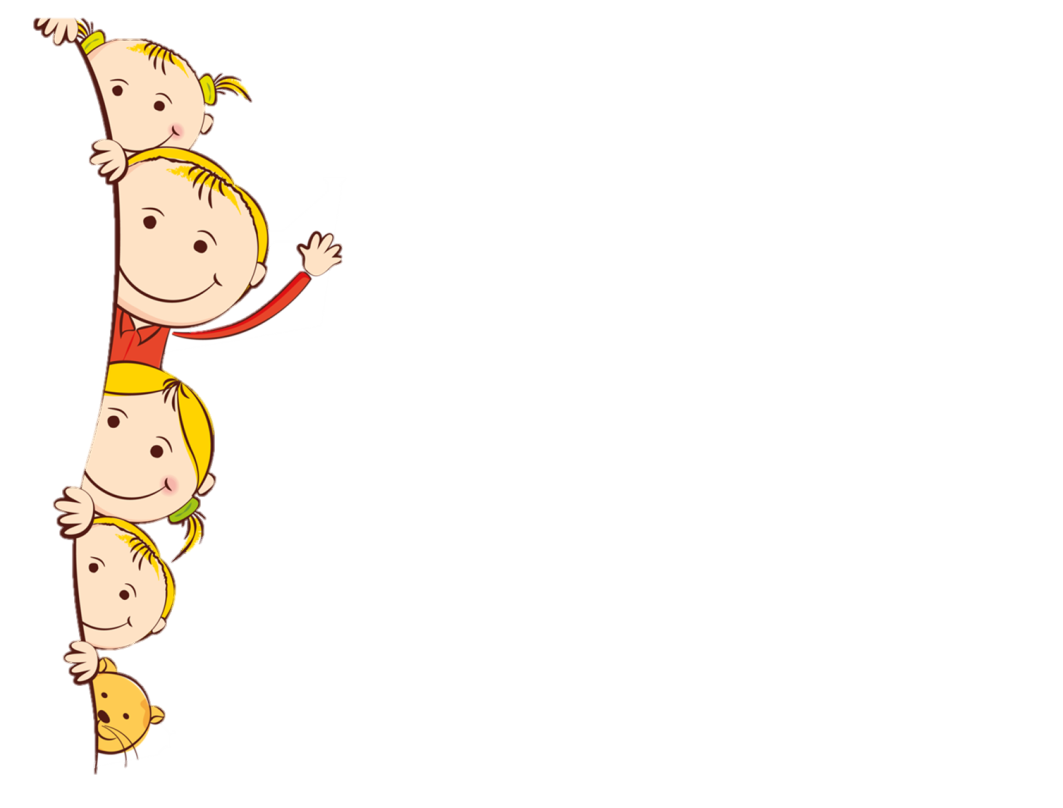 Развитие речи:
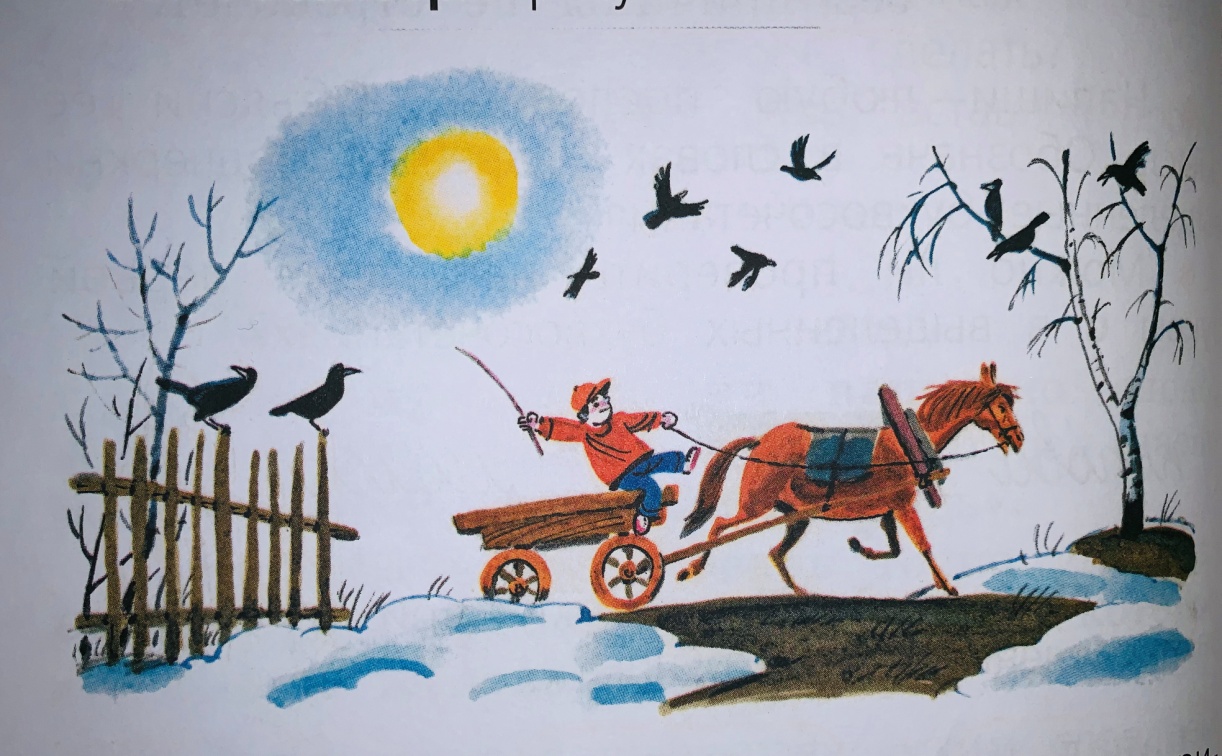 Что изобразил художник на своём рисунке?
Где и когда происходят действия?
Какое время года на картине?
По каким признакам можно догадаться, что наступает весна?
Рассмотрите, каким изобразил художник снег? Какие деревья?
Как ведут себя грачи?
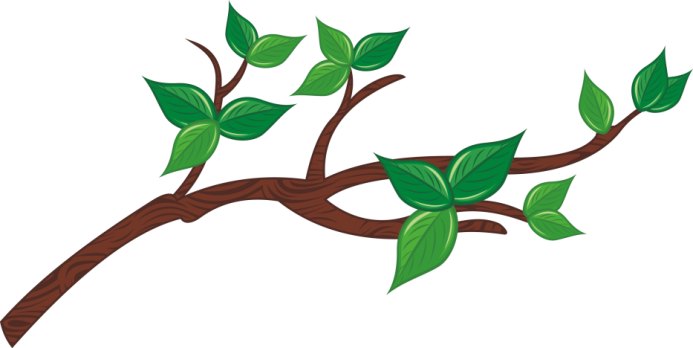 Слова-помощники…
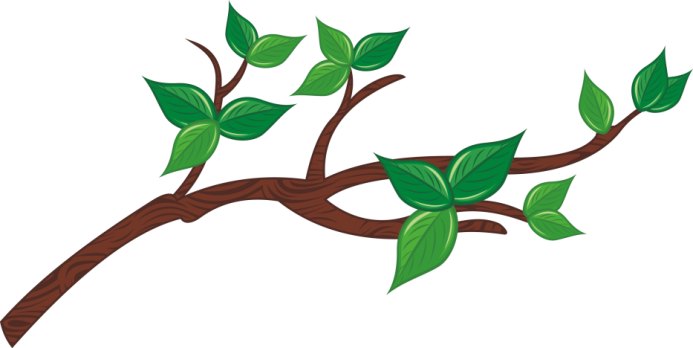 Упр. 20
Стр.73
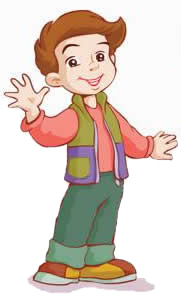 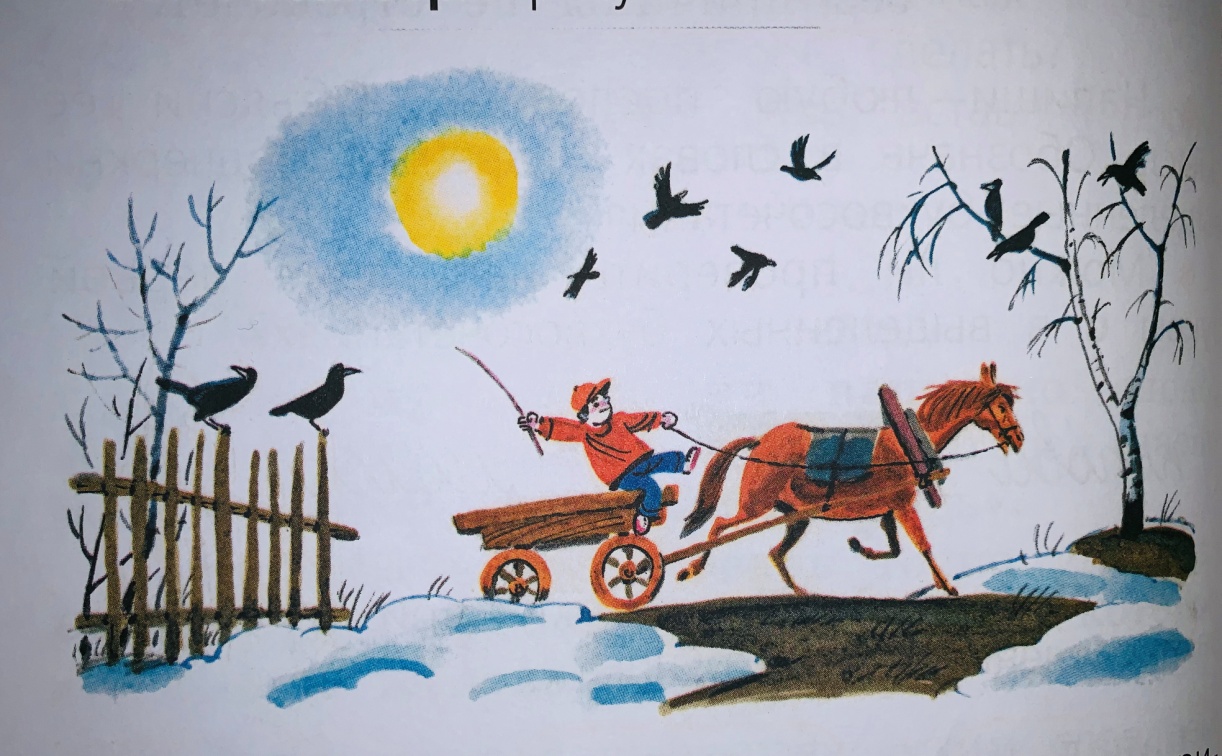 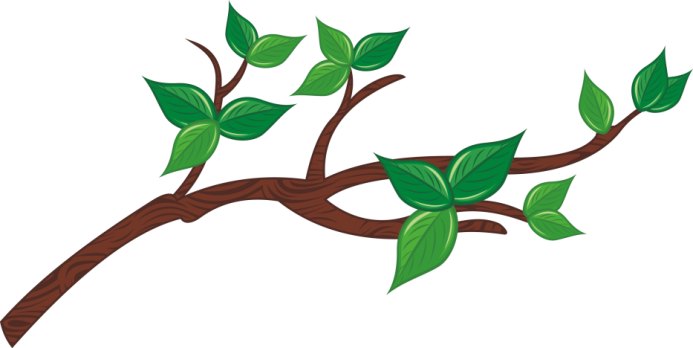 Устный рассказ…
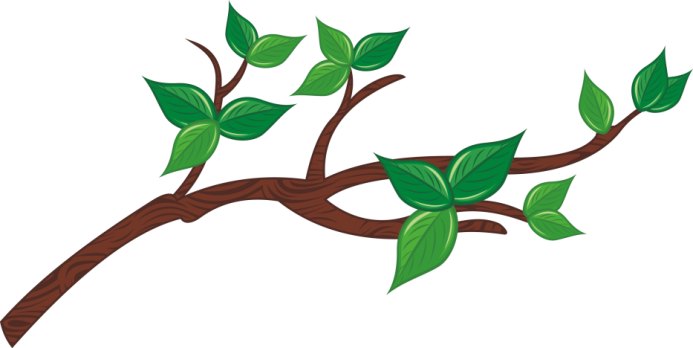 Составь по рисунку рассказ. Можешь использовать данные слова и словосочетания. Стр.73 упр.20
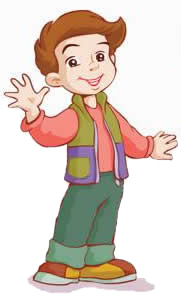 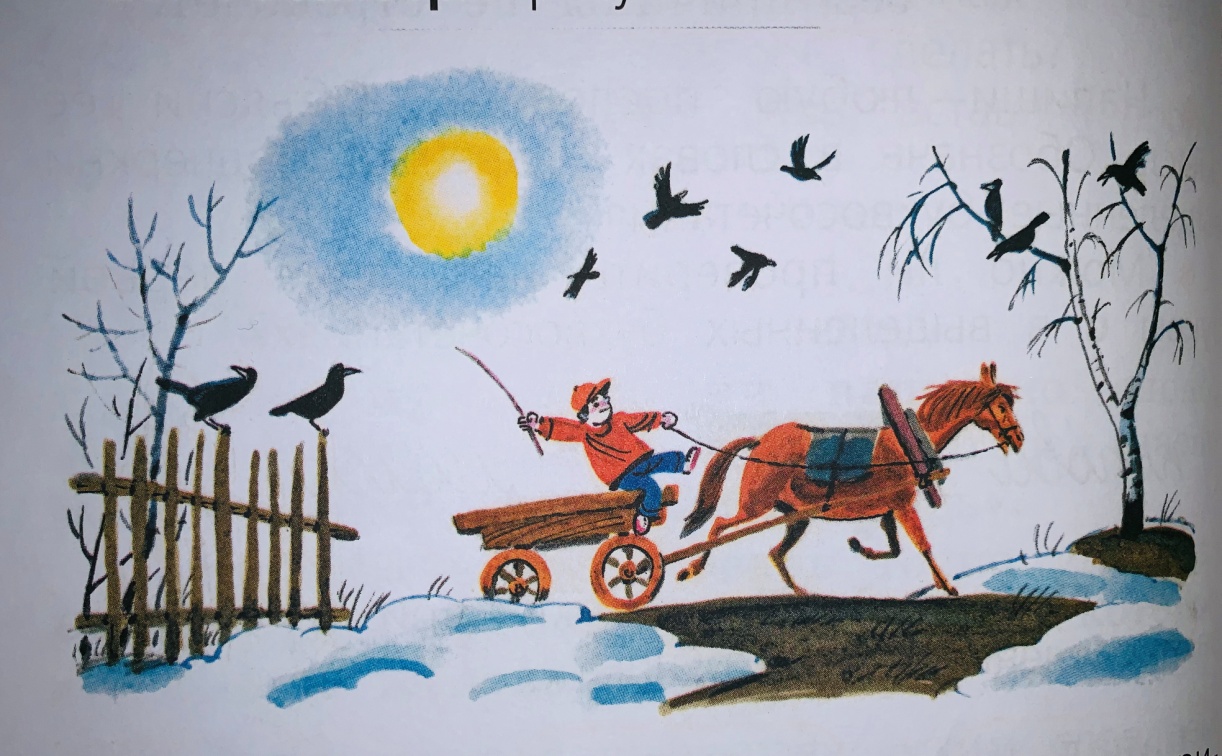 На рисунке художник изобразил начало весны. Тает снег. Прилетели грачи. Птицы сидят на изгороди. Много грачей на берёзах. Они строят и обживают новые гнёзда. По дороге неторопливо идёт лошадка, запряжённая в телегу. В телеге сидит мужичок. Вдалеке видна деревня. Картина мне нравится, потому что...
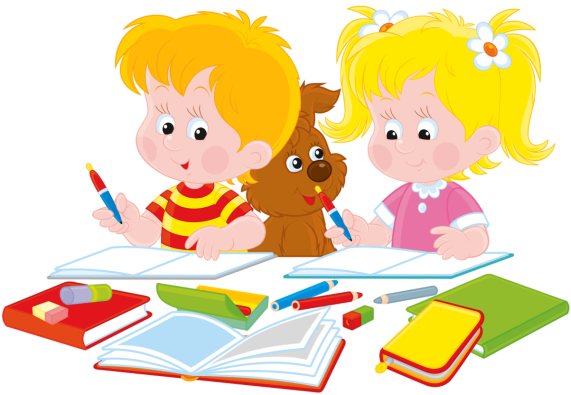 Как можно озаглавить текст?
Спишите предложения, в которых говорится о  птицах.
На рисунке художник изобразил начало весны. Тает снег. Прилетели грачи. Птицы сидят на изгороди. Много грачей на берёзах. Они строят и обживают новые гнёзда. По дороге неторопливо идёт лошадка, запряжённая в телегу. В телеге сидит мужичок. Вдалеке видна деревня. Картина мне нравится, потому что...
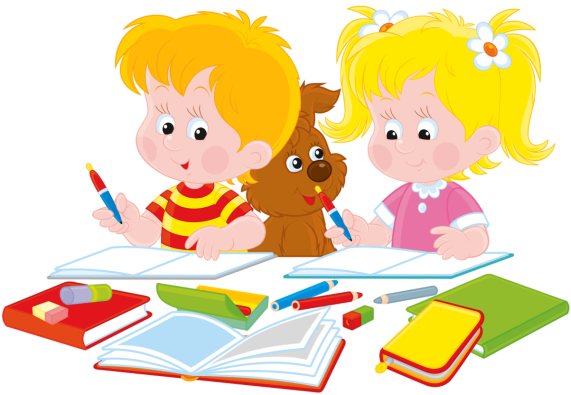 Как можно озаглавить текст?
Спишите предложения, в которых говорится о  птицах.
Рефлексия
Мы выполняли задания...
Я вспомнил написание ...
Дома я должен повторить ...
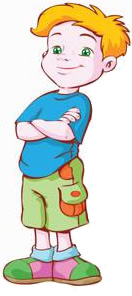 Сегодня я понял…
Мне было сложно …